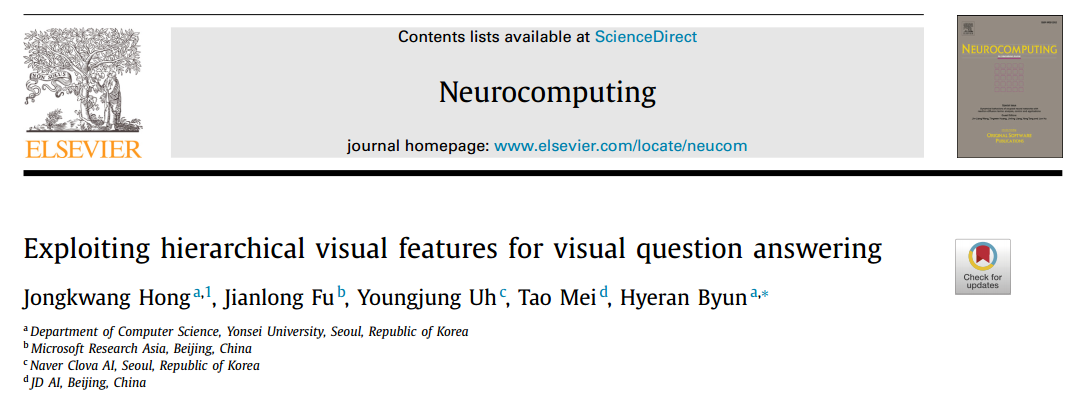 Motivation
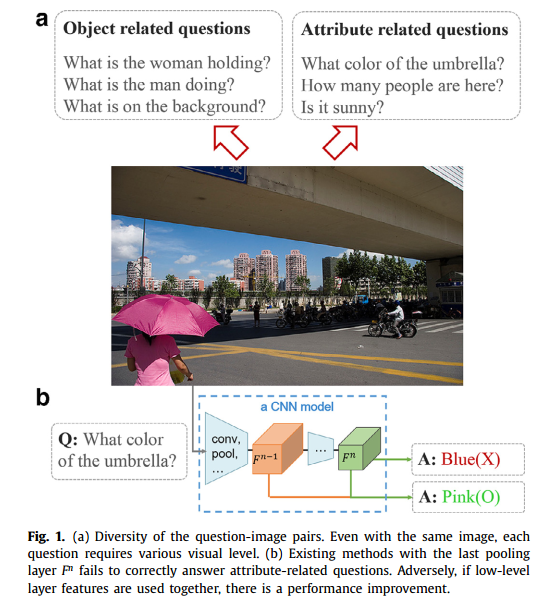 Low-level semantic information such as color, texture, and quantity can be derived from low-level CNN layers to improve VQA performance. 
Object-categorization oriented features lose low-level semantics (attribute related questions).
Contribution
The role of low-level features is confirmed.
Propose HFnet to exploit both low and high-level features from a CNN for encoding visual semantics
High performance.
Framework
Only uses the last layer feature for attention network
Because visual attention for VQA is supposed to focus on the region of objects.
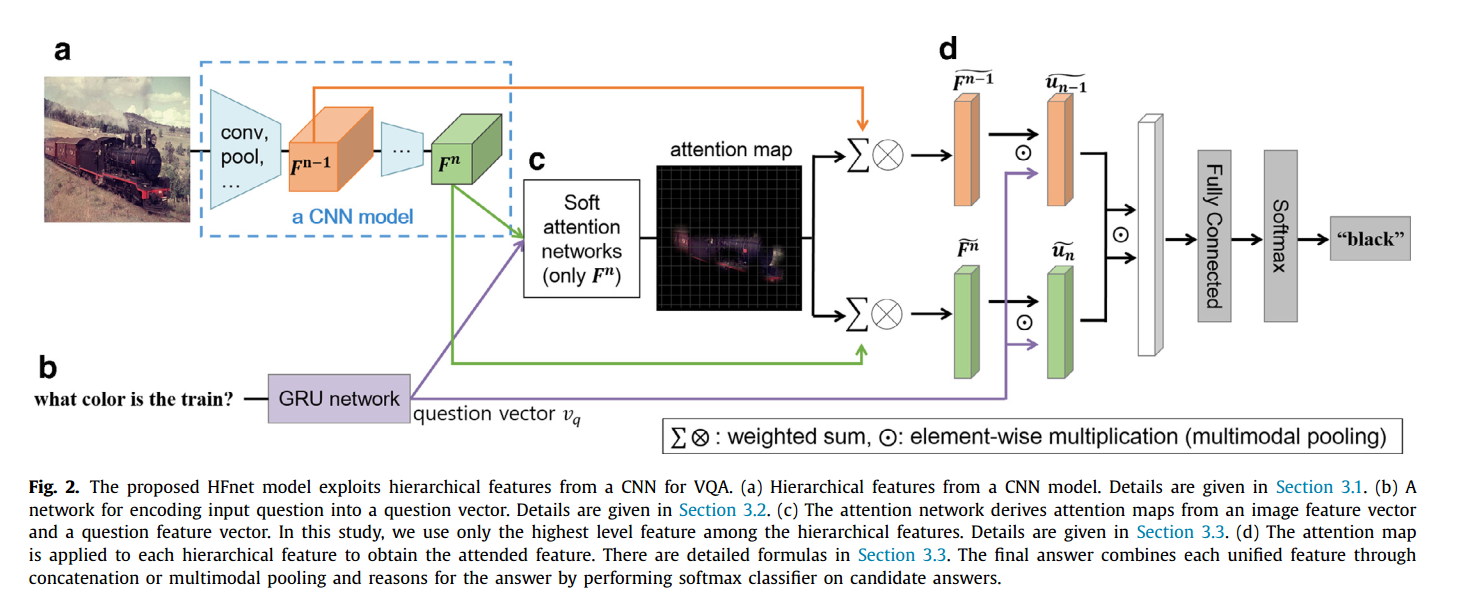 Experiments
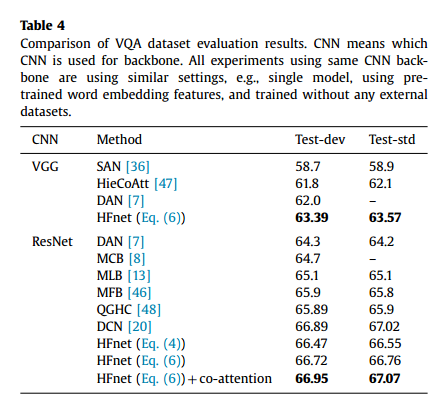